Jeopardy!
Unit 7 & 8
Edition
Ecology Vocabulary
Populations
Unit 7 WILD!
Evolution Vocabulary
Changes in Species
Unit 8 WILD!
Unit 7 & 8 Jeopardy
Ecology
Vocabulary
Populations
Unit 7 WILD!
Evolution
Vocabulary
Changes in
Species
Unit 8 WILD!
100
100
100
100
100
100
200
200
200
200
200
200
300
300
300
300
300
300
400
400
400
400
400
400
500
500
500
500
500
500
Final Jeopardy!
Daily Double
Daily Double!
Daily Double Question
This encompasses the variety of life on Earth.
Daily Double Answer
What is biodiversity?
Return
$200 Question
All of the living organisms in an environment make up these.
$200 Answer
What are biotic factors?
Return
$300 Question
The number of individuals of a particular species in a given area is referred to as this.
$300 Answer
What is population density?
Return
$400 Question
This includes an organism’s living place (habitat), its food sources, the time of day it is most active, and many other factors specific to that organism’s way of life.
$400 Answer
What is a niche?
Return
$500 Question
As humans add fertilizer to the Earth’s surface, this process occurs.

(I am not looking for “fertilization.”)
$500 Answer
What is eutrophication?
Return
$100 Question
All of the organisms of one species living in an area make up this.
$100 Answer
What is a population?
Return
$200 Question
Lack of water in an area due to drought is an example of this of factor.

(Think about O Deer!)
$200 Answer
What is a limiting factor?
Return
$300 Question
When population growth is stopped by some environmental factor, this has been reached.
$300 Answer
What is the population’s carrying capacity?
Return
$400 Question
A graph like the one shown above would represent this type of growth.
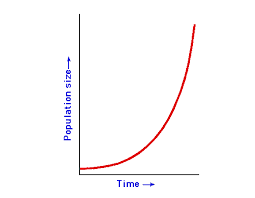 $400 Answer
What is exponential growth?
Return
$500 Question
This is the order of the five levels of life, going from largest to smallest.
$500 Answer
What is biosphere, ecosystem, community, population, and organism?
Return
$100 Question
This symbiotic relationship benefits one organism, while the other organism is harmed.
$100 Answer
What is parasitism?
Return
Daily Double
Daily Double!
Daily Double Question
This is the climate in a specific area that varies from the surrounding climate.
Daily Double Answer
What is a microclimate?
Return
$300 Question
Global warming is caused from in increase in heat retained by Earth’s atmosphere.  This gas is known for retaining heat (thus, an increase in its normal amount leads to global warming).
$300 Answer
What is carbon dioxide (CO2)?
Return
$400 Question
Damage to the ozone layer is caused by the addition of certain chemicals (like CFCs) to the atmosphere.  This is why the damage occurs.
$400 Answer
What is because the CFCs will bond with ozone gas (O3), removing the free ozone from the atmosphere?
Return
$500 Question
Hot spots refer to this.
$500 Answer
What are small geographic areas with high concentrations of species?
Return
$100 Question
This is the definition of evolution.
$100 Answer
What is “a change in gene frequency over time”?
Return
$200 Question
This is a piece of evidence for evolution that looks at remains of organisms and organizes them in some specific way.
$200 Answer
What is the fossil record?
Return
$300 Question
This occurs when organisms are selected by humans based on traits that humans desire.
$300 Answer
What is artificial selection?
Return
$400 Question
All of the alleles in a population make up this.
$400 Answer
What is the gene pool?
Return
$500 Question
This is the branching tree that names different characteristics of organisms and shows their relationship to one another.
$500 Answer
What is a cladogram?
Return
$100 Question
This term refers to a group of organisms that can mate together and reproduce fertile offspring.
$100 Answer
What is a species?
Return
$200 Question
This refers to any change in gene frequencies that occur due to chance.
$200 Answer
What is genetic drift?
Return
Daily Double
Daily Double!
Daily Double Question
This refers to a type of genetic drift that occurs when something has caused the population to dramatically lessen in size.
Daily Double Answer
What is bottlenecking?
Return
$400 Question
When two groups of organisms can no longer reproduce with one another to produce fertile offspring due to being physically separated, they are said to be _________ isolated.
$400 Answer
What is geographically?
Return
$500 Question
When two groups of organisms can no longer reproduce with one another to produce fertile offspring due to mating differences, they are said to be _________ isolated.
$500 Answer
What is reproductively?
Return
$100 Question
This is the age of the Earth.
$100 Answer
What is 4.5/4.6 billion years?
Return
$200 Question
This is the less formal term for natural selection.
$200 Answer
What is “survival of the fittest”?
Return
$300 Question
When naming a species, scientists give the species a binomial name, given from these two categories of classification for the organism.
$300 Answer
What is genus and species?
Return
$400 Question
This piece of evidence for evolution discusses geographic locations of organisms and the similarities they have.
$400 Answer
What is geographic distribution?
Return
$500 Question
These are the 9 categories of classification of living things, given in order from broadest to most specific.
$500 Answer
What is Life, Domain, Kingdom, Phylum, Class, Order, Family, Genus, Species?
Return
Final Jeopardy Topic
Evidence For
Evolution
Final Jeopardy Question
Name the three types of comparative anatomy a biologist would discuss when giving evidence for evolution.

Provide one example for each type.
Final Jeopardy Answer
Homologous (examples could include: the forearm of a human and a chimp)
Analogous (examples could include: the wing of a bird vs. a moth)
Vestigial (examples could include: human wisdom teeth, appendix, etc.)
Thank you for playing!